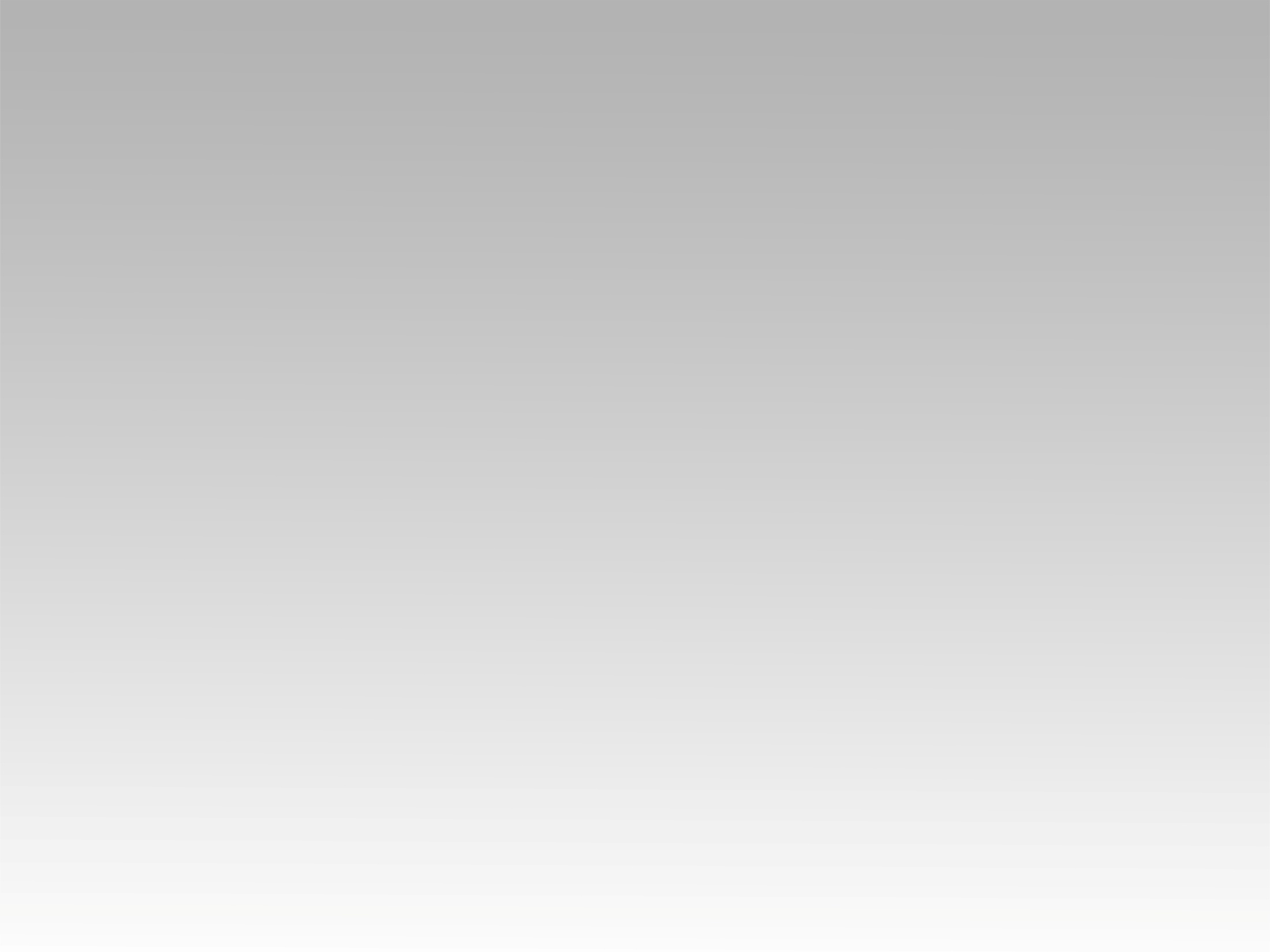 تـرنيــمة
فتح الإنجيل عينيَّ وكلمني عالعطية
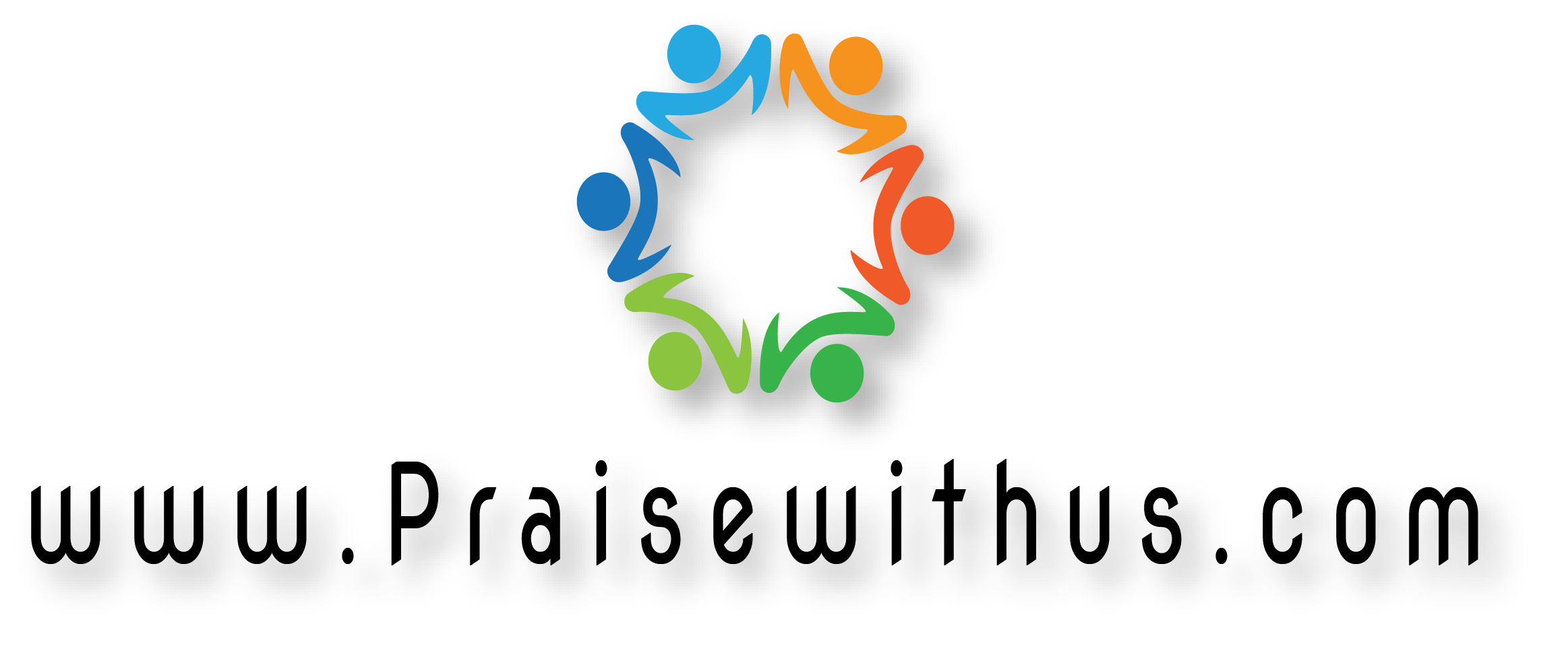 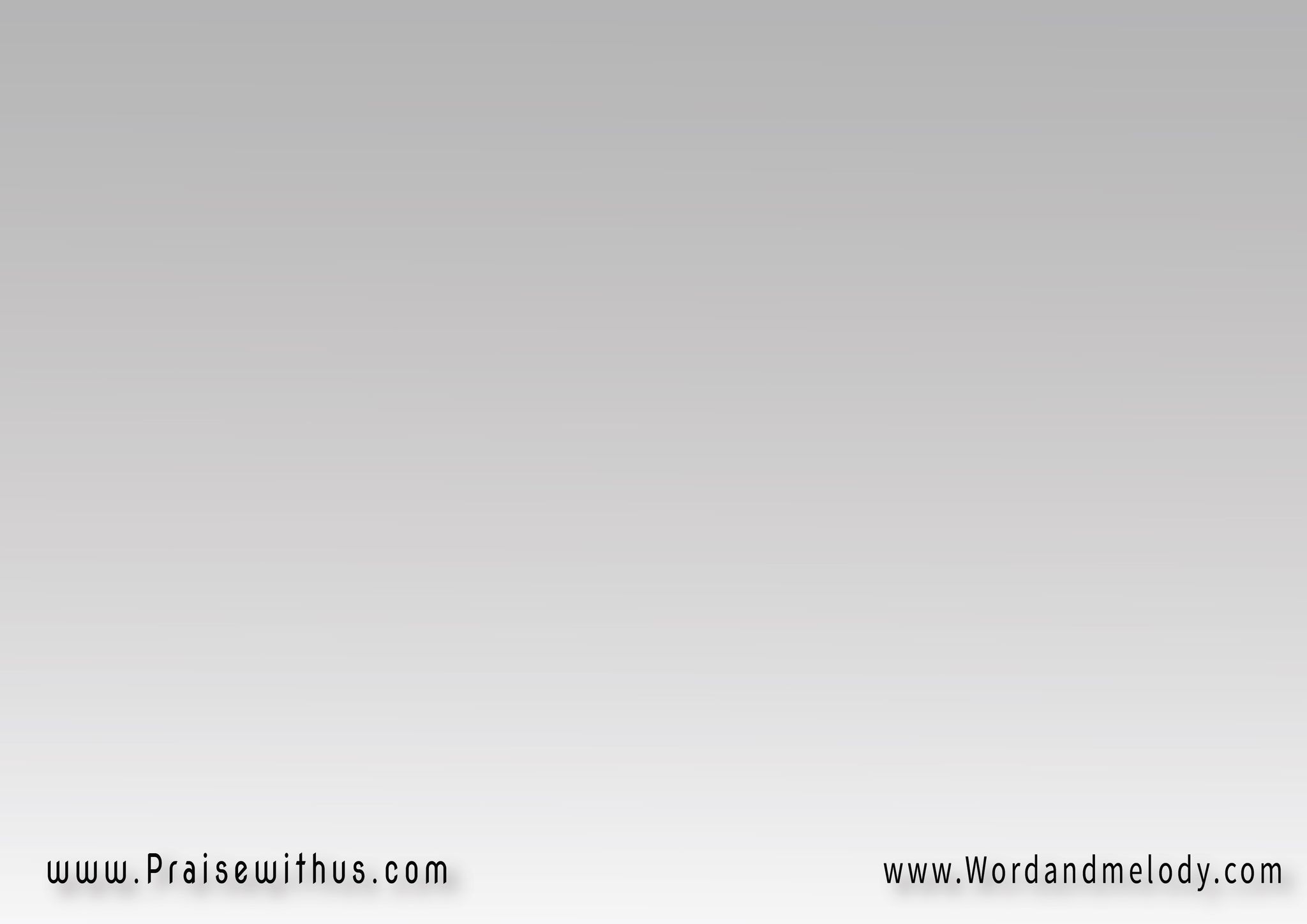 1- فَتَح الإنجيل عِينَيَّ   وِكَلِّمني عالعَطـِيَّـــــةوِإزَّاي وَجَدْت لِــــــــيَّ   (نِعمَة في عِين الإلَه)2وَأنا مَيِّت بالخَطِيَّـــــــة   فَتَح السَّمَـــــــــــا لِيَّوِفي لَمحَـــة أبَدِيَّـــــــة   (دَبَّت فِيَّ الحَيَـــــــاة)2
fatah elenjeel aenayya   we kallemni aal aatiawezzay wajadt lia   (neama fi aain elelah)2wana mayet bel  khatia   fatah elssama lia(wef lamha abadia dabbet fia alhayah)2The bible opened my eyes and told me about the 
gift of grace. As I was dead in sin, it opened 
heaven for me and gave me life instantly.
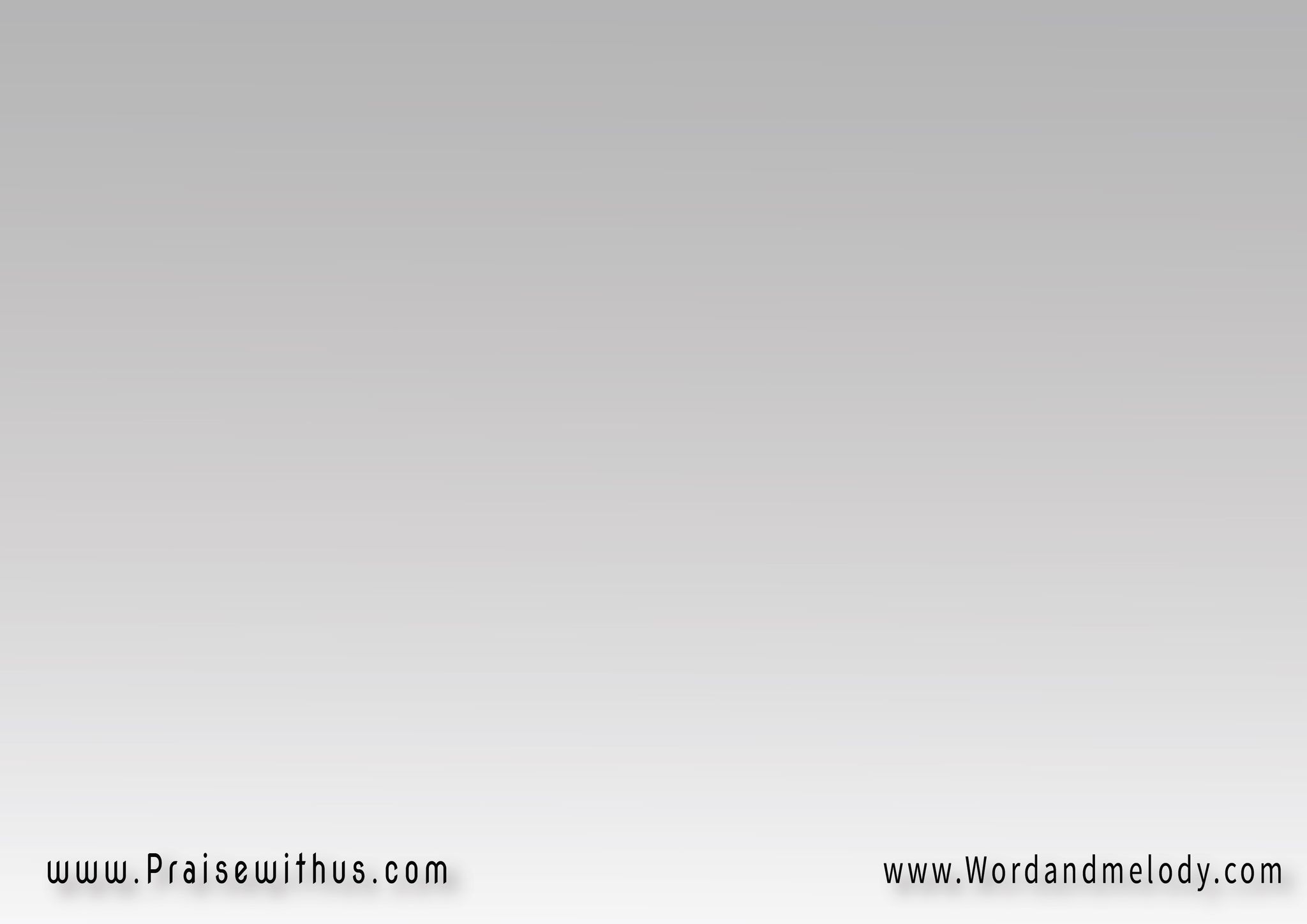 ق: جَمرَة سَمَـــــاوِيَّة   مَاسَّــــــة شَفَتَـيَّنَزَعِت مَعَـــاصِيَّ   سَاترَة الخَطِيَّــــة(مِن صَليب فاديَّ)2   (مِن غِنَـى الإلَه)2
jamra samawia   massah shafatayyanazaaet maaSia   satra alkhatia(men Saleeb fadia)2   (men ghena alelah)2

He Heavenly fire, from my redeemer’s
 cross, touched my lip removing my sins
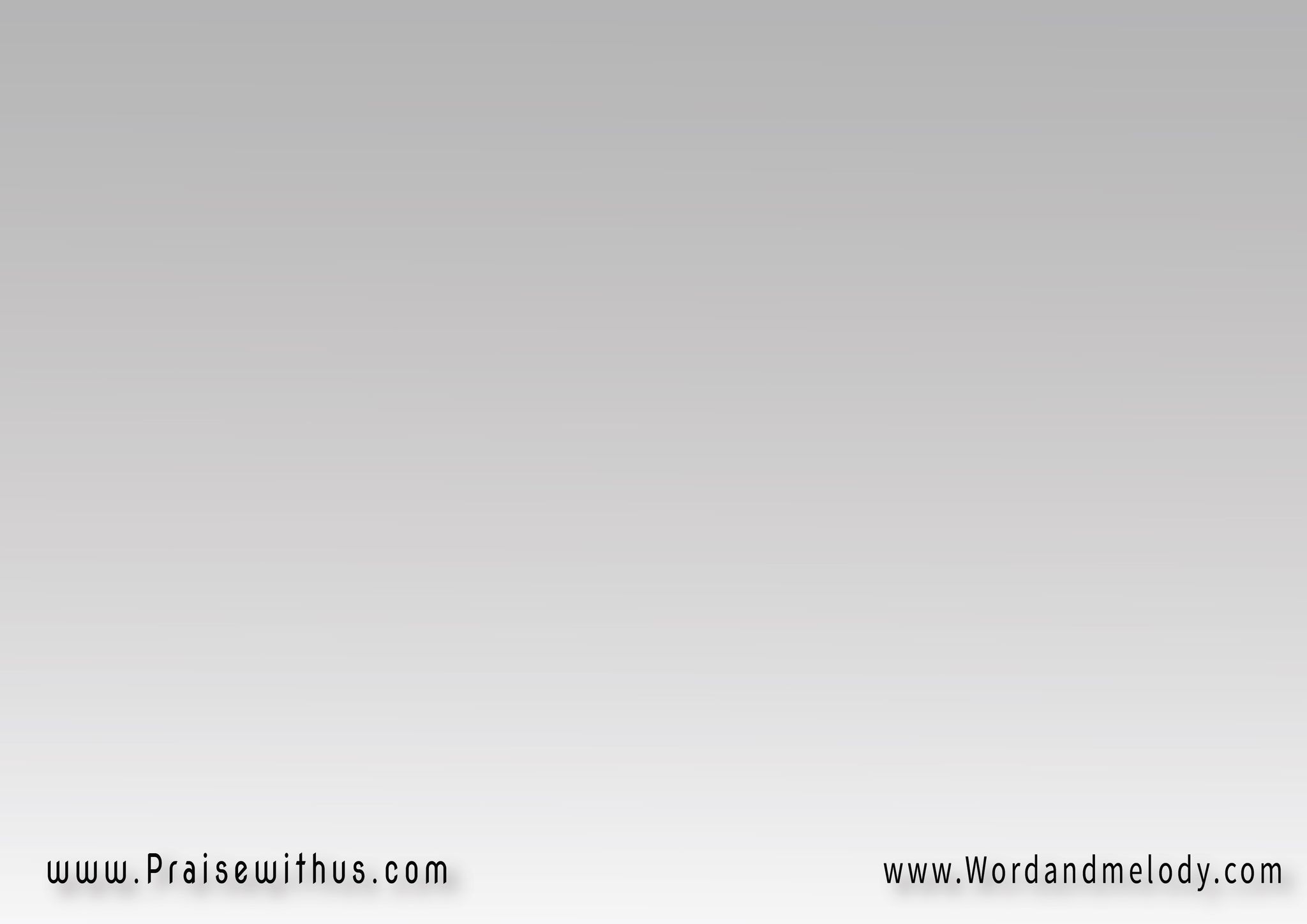 2- يادي النِّعمَة القَوِيَّة   شَدِّتني بإيد عَفِيَّةمِن بين أنيَاب الحَيَّــة   (وِدَاوِتني بالحَيَاة)2وِالدَّمّ غَطَّــــى فِيَّ   وِغَسَلني مِن اللي فِيَّوِبيه كَمَان صَار لِيَّ   (دُخُـــول قُدَّام الله)2
yadi elnneama alawia   shaddetni be eed aafiamen ben aniabe elhayya  (we dawetni bel hayah)2weddam ghatta fia   we ghasalni melli fiawe beeh kaman Sar lia   (dokhol oddam allah)2
Grace pulled me with power from the teeth of the serpent
 and cured me. The blood covered me and cleansed me
 and made me eligible to appear in God’s presence.
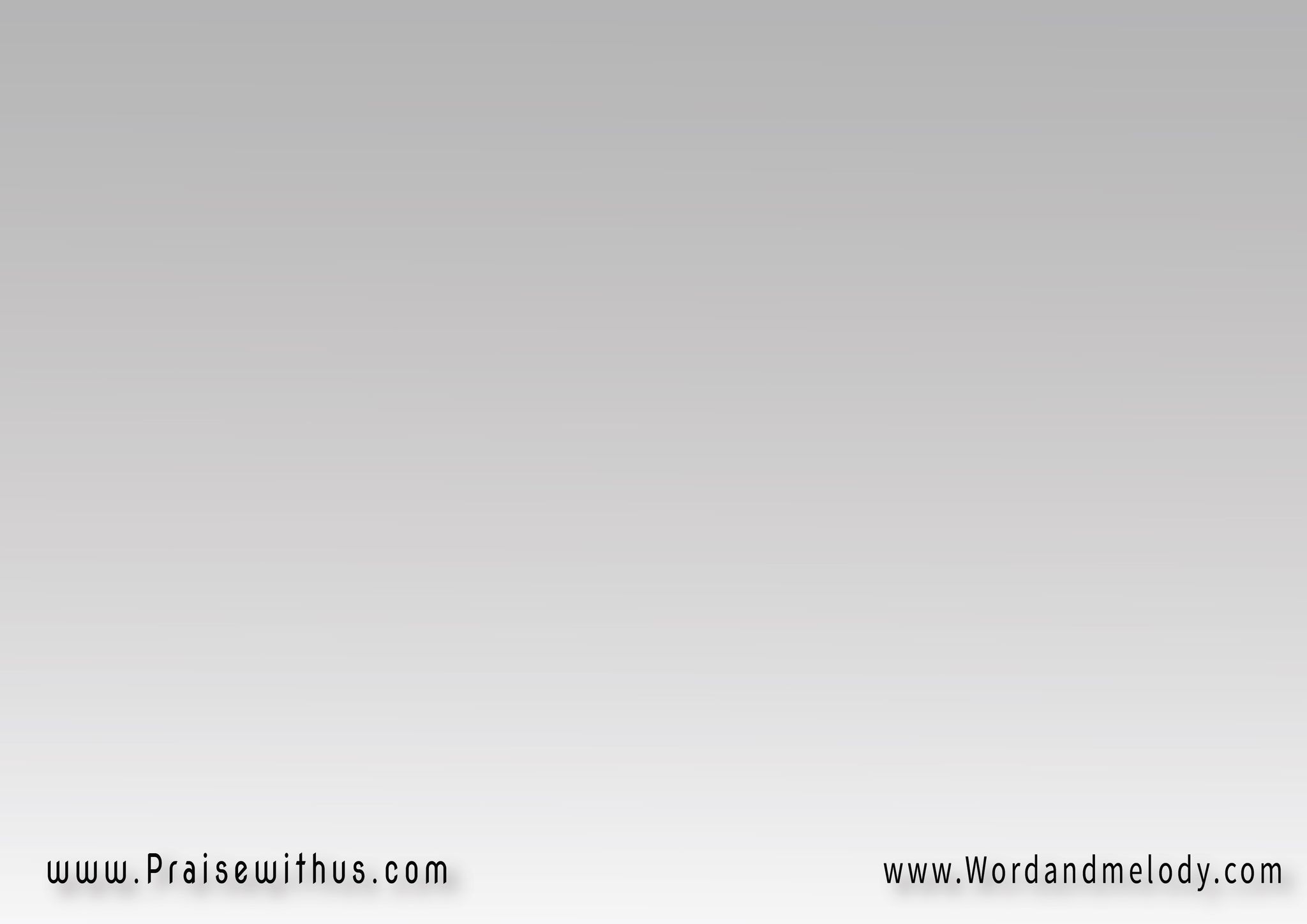 ق: جَمرَة سَمَـــــاوِيَّة   مَاسَّــــــة شَفَتَـيَّنَزَعِت مَعَـــاصِيَّ   سَاترَة الخَطِيَّــــة(مِن صَليب فاديَّ)2   (مِن غِنَـى الإلَه)2
jamra samawia   massah shafatayyanazaaet maaSia   satra alkhatia(men Saleeb fadia)2   (men ghena alelah)2

He Heavenly fire, from my redeemer’s
 cross, touched my lip removing my sins
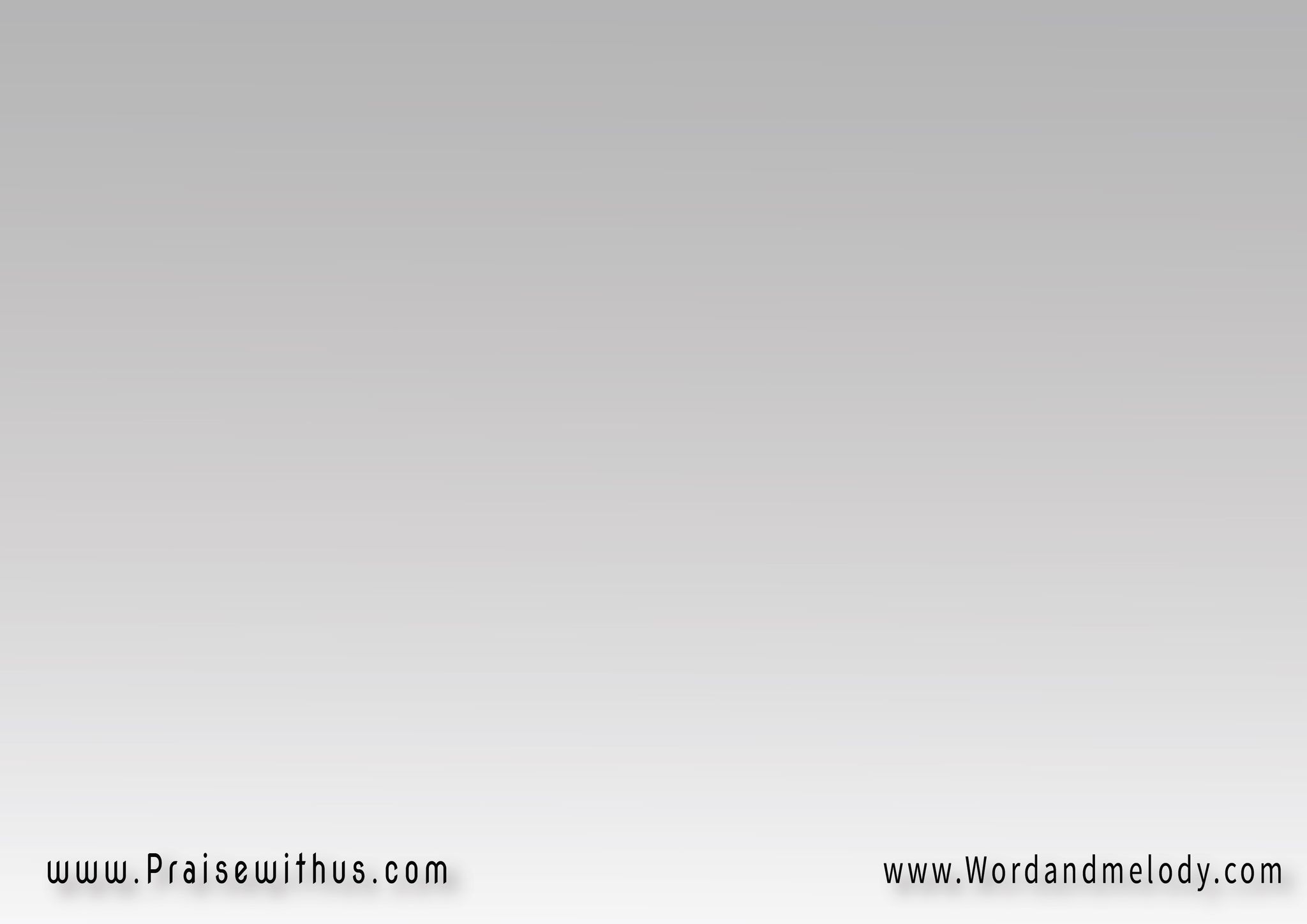 -3 يا لِلنِّعمَة الغَنِيَّـــــة   رَفَعِت رَاسِي المَحنِيَّةحَلِّت رُبُط الخَطِيَّــــــة   (وِرَبَطِتني بالسَّمَــــا)2الحُلَّة مُلوكِيَّـــــــــــــة   وِالخَـــــــاتِم في إيدَيَّوِالمَايدَة سَمَاوِيَّـــــــــة   (وِالفَرَح اِبتَدِينــــاه)2
yalenneama elghania   rafaaet rasi elmahniahallet robot elkhatia   (we rabatetni bessama)2elholla molokia   wel khatem fi edayyawel mayda samawia   (wel farah ebtadenah)2Grace is rich enough to lift my broken soul and break the bonds of sin and tie me to heaven. I have
 a royal suit, a ring in my finger and a heavenly
 table as we start the wedding.
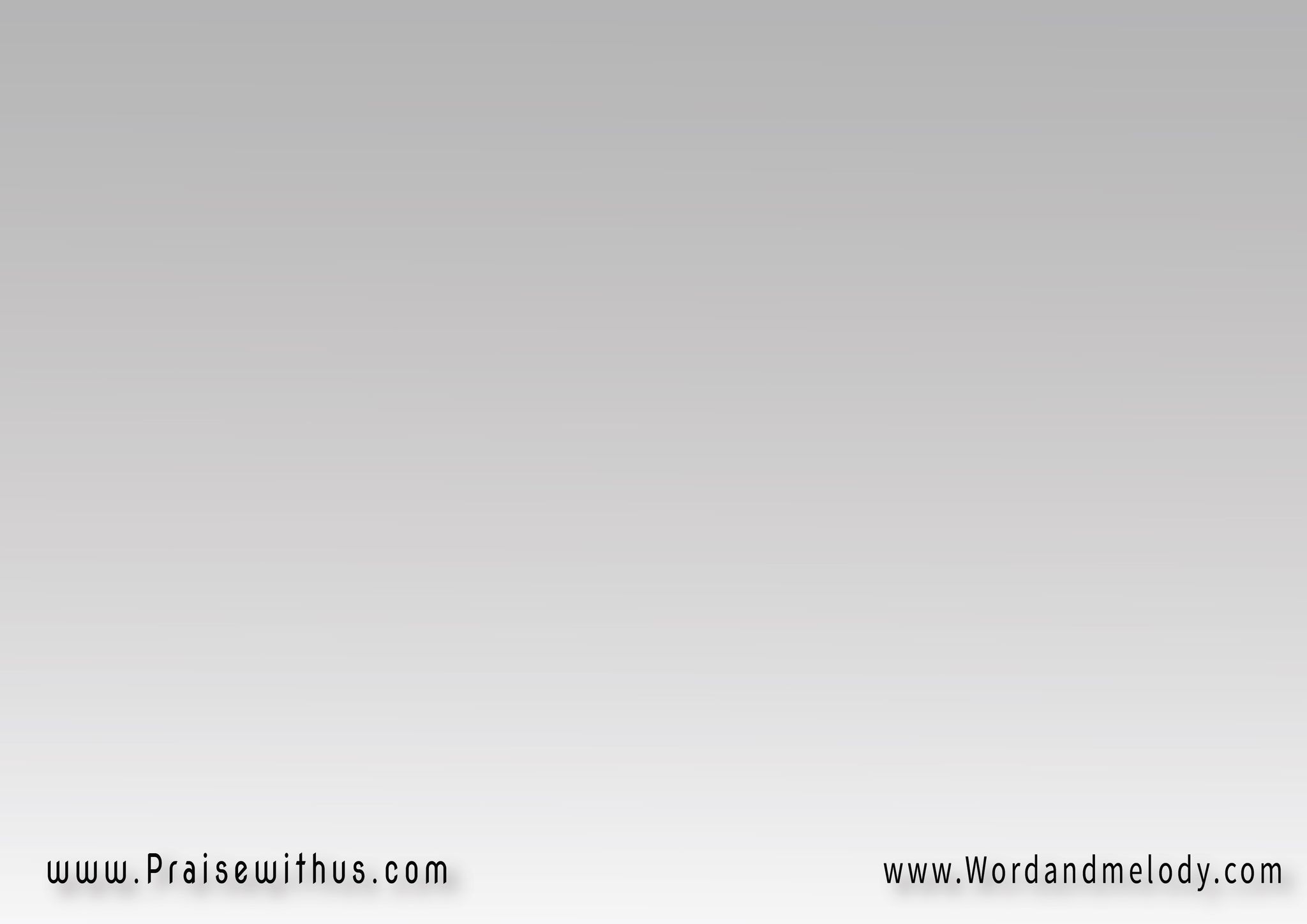 ق: جَمرَة سَمَـــــاوِيَّة   مَاسَّــــــة شَفَتَـيَّنَزَعِت مَعَـــاصِيَّ   سَاترَة الخَطِيَّــــة(مِن صَليب فاديَّ)2   (مِن غِنَـى الإلَه)2
jamra samawia   massah shafatayyanazaaet maaSia   satra alkhatia(men Saleeb fadia)2   (men ghena alelah)2

He Heavenly fire, from my redeemer’s
 cross, touched my lip removing my sins
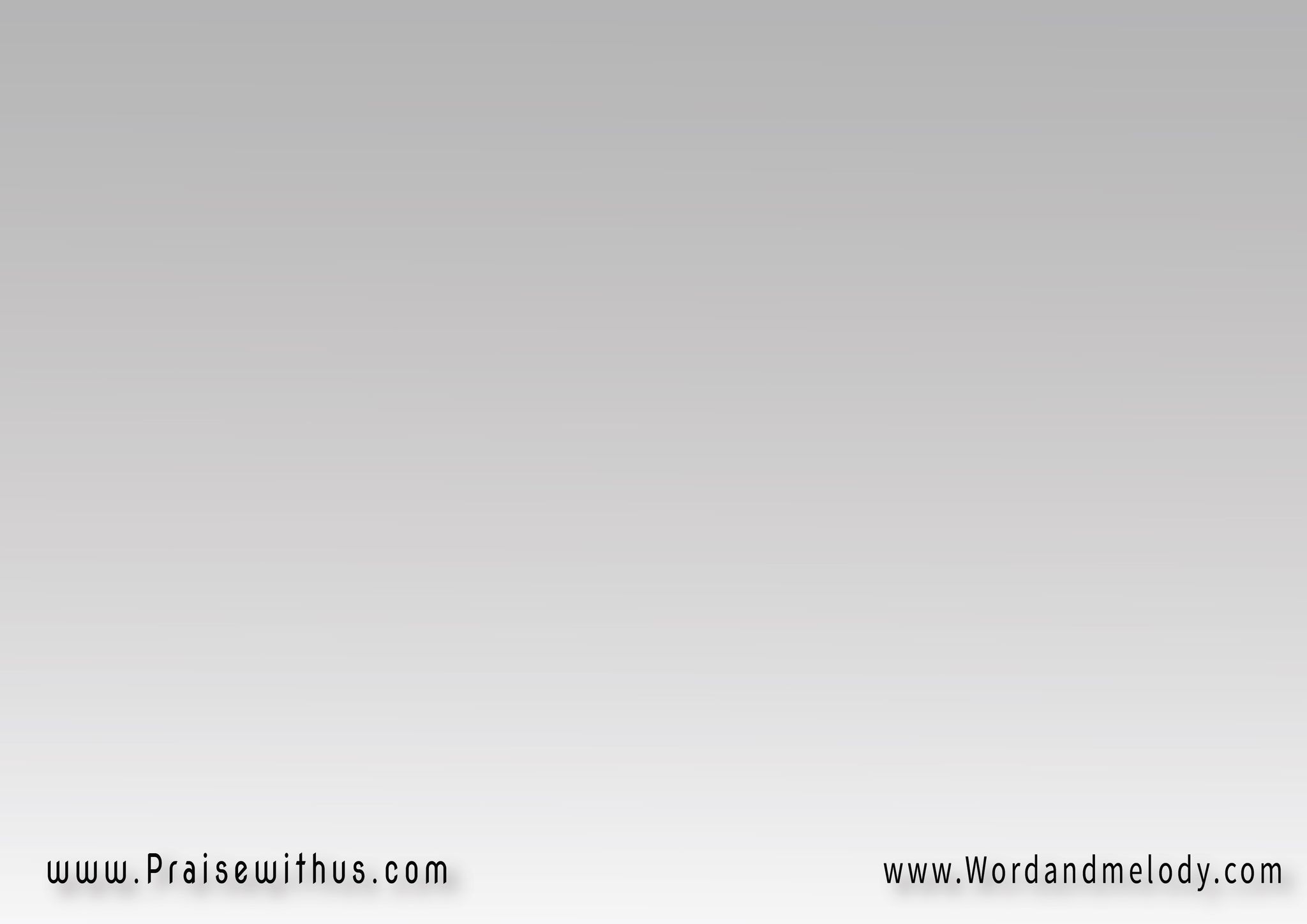 -4 النِّعمَـــة هيَّ هِيَّ   وِبرُوحه السَّــاكِن فِيَّوِبيَدّه المُعَزِّيَّـــــــــة   (الغُربَة تِهون مَعَاه)2هايكَمِّلني يَســــوعِي   وِيثَبِّتنـــــــــي شَفِيعِيوِيقَوِّيني في طلوعِـي   (مِن البَرِّيَّة لِسَمَــــاه)2
enneama hia hia   web roho elssaken fiaweb yaddo elmoaazzia   (elghorba tehon maah)2haykammelni yasouai   we yethabbetni shafeeaiwe yeaawweeni fi toloai   (mel barria le samah)2Grace is still the same. With His spirit in me and
 His comforting hand the pilgrimage is easy. Jesus will perfect me and strengthen me as I ascend from the wilderness to heaven.
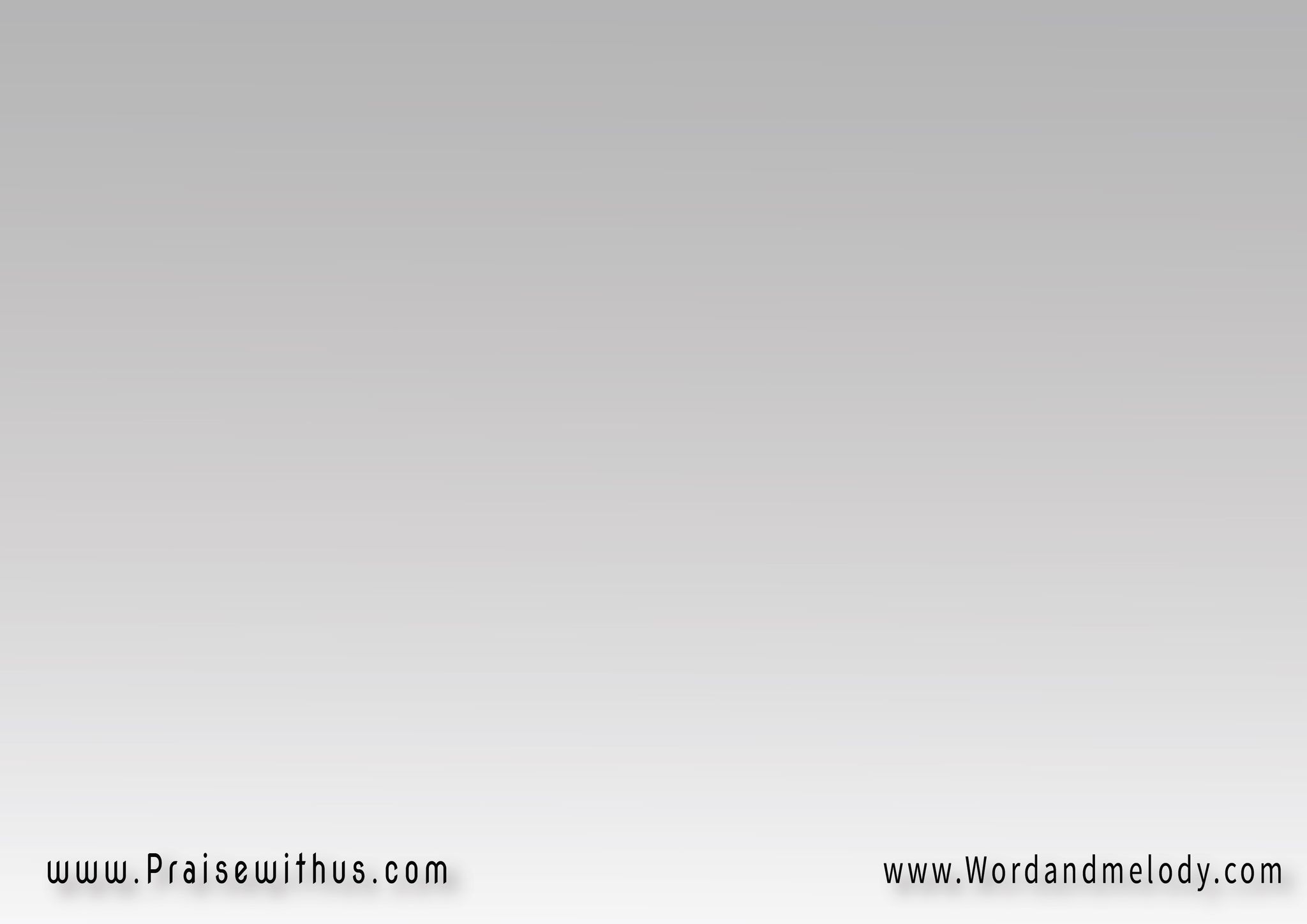 ق: جَمرَة سَمَـــــاوِيَّة   مَاسَّــــــة شَفَتَـيَّنَزَعِت مَعَـــاصِيَّ   سَاترَة الخَطِيَّــــة(مِن صَليب فاديَّ)2   (مِن غِنَـى الإلَه)2
jamra samawia   massah shafatayyanazaaet maaSia   satra alkhatia(men Saleeb fadia)2   (men ghena alelah)2

He Heavenly fire, from my redeemer’s
 cross, touched my lip removing my sins
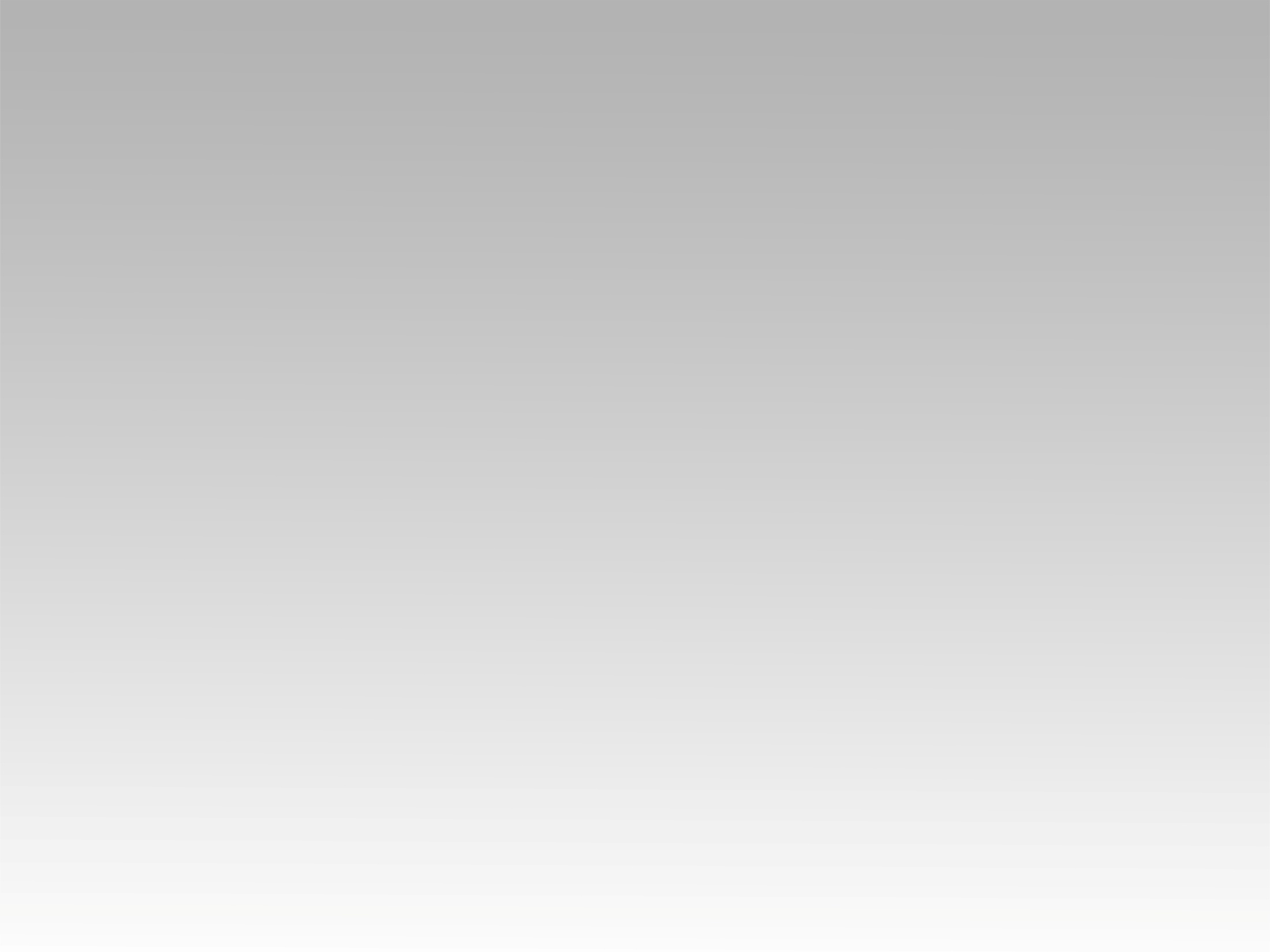 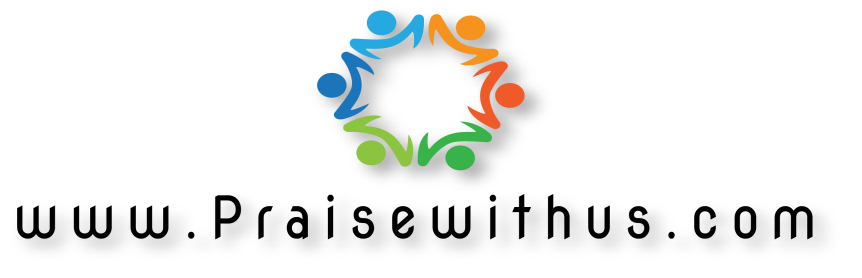